Emergency Preparedness During Decommissioning
David Daigle
Project Manager/Emergency Preparedness Specialist
Fall 2016 Low-Level Radioactive Waste Forum
Saratoga Springs, New York
November 7, 2016
Overview of the EP Transition
Previous Licensing Actions






Transition process has evolved to include:
Post-Shutdown License Amendment Request (LAR)
Permanently Defueled LAR
Regulatory Exemption Request (Based on precedent from above plants)
ISFSI-Only Emergency Plan LAR
2
Recent and Announced Shutdowns
2013
Kewaunee / Crystal River Unit 3 / San Onofre Units 2 & 3
2014
Vermont Yankee
2016
Fort Calhoun
2017
FitzPatrick / Clinton
2018
Quad Cities Units 1 & 2
2019
Pilgrim / Oyster Creek
2024-2025
Diablo Canyon Units 1 & 2
3
Decommissioning Emergency Plans
Objective
Continue to maintain public health and safety 
While also…
Maximizing use of decommissioning funds
How are these objectives met?
The scope of the Emergency Plan is commensurate with the radiological risk at each phase of the transition
4
Example Staffing Reductions
5
Difficulties
Emergency Planning regulations do not distinguish between an operating plant and a permanently shutdown plant
Over 15 years since last plant shutdown
Absence of existing guidance
Regulatory exemption criteria
September 11 and Fukushima
Stewardship of the decommissioning trust fund
6
Emergency Plan Transition
ISFSI-Only  Emergency Plan
Post-Shutdown 
Emergency Plan
Permanently Defueled  
Emergency Plan
PDEP*
PSEP
IOEP
Fuel Transfer to ISFSI
Approximately 16 - 18 Months
Reactor Permanently Defueled
All Fuel in ISFSI
Zirc Fire Milestone
* Implementation of the PDEP is based on NRC approval of Regulatory Exemption requests.
7
Post-Shutdown Emergency Plan
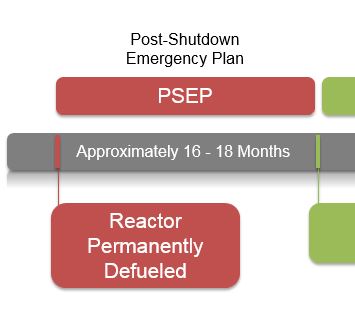 Continue to meet regulatory requirements for an operating plant
On-shift staffing changes
Emergency Response Organization staffing (ERO) changes
Evaluation of potential impact on Offsite Response Organizations (OROs)
Emergency Action Level (EAL) changes can be addressed in this submittal or in a separate request
8
[Speaker Notes: On-Shift Staffing Changes
Staffing is reduced from normal operating levels to levels needed to safely store spent fuel at the facility
Primary justification is provided by an on-shift staffing analysis
Able to cope with the spectrum of remaining credible events
B.5.b/10 CFR 50.54(hh)(2) SFP inventory makeup strategies are required until all spent fuel is transferred to dry storage
On-shift staff typically consists of 3 personnel:
Shift Manager
Non-Certified Operator
Radiation Protection Technician

ERO Shift Staffing Changes
ERO Task Analysis
Is a specific task still required?
Is the position performing a required task being eliminated?
If so, which remaining position will perform the task? 
ERO typically consists of two (2) augmented responders within two (2) hours of an Alert
Technical Coordinator
Radiation Protection Coordinator

Impact on ORO
Objective evidence that proposed changes will not impact the licensee’s ability to interface with State and local officials or impact the ability of the State and local agencies to implement their emergency plans
Documentation of discussions with State and local officials
Not concurrence unless the proposed changes impact the offsite REP plans
If REP plans are impacted, then FEMA review is needed

EAL Changes
Licensees will continue to use a standard EAL scheme
Their operating plant EAL current scheme will be modified to reflect the permanently defueled condition
Changes would be limited to those that reflect:
Operating Modes that are no longer applicable
Plant Conditions that are no longer applicable
Equipment that is no longer required]
Pre-Implementation Drill
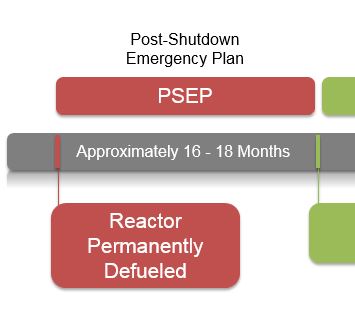 OROs should be provided the opportunity to participate in the validation drills
NRC and FEMA provided an opportunity to observe
9
Regulatory Exemptions
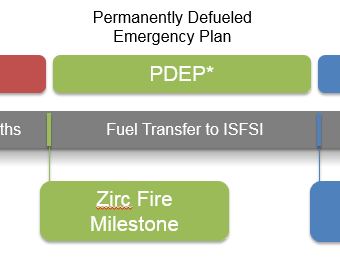 From 10 CFR 50.47 and Appendix E
NSIR/DPR-ISG-02, “Emergency Planning Exemption Requests for Decommissioning Nuclear Power Plants”
Traditional accidents that dominate operating plant risk are no longer applicable
Risk to public is primarily associated with the spent fuel stored in the Spent Fuel Pool (SFP)
Risk of a SFP accident is lower than accident risk in an operating plant
Accident Analyses
10
[Speaker Notes: ISG-02 Provides guidance to NRC staff on requests for exemptions and review of changes to the Emergency Plan reflecting the exemptions, as granted

SFP at atmospheric pressure
Fuel is subcritical
Heat source is low

Emergency Planning regulations do not distinguish between an operating plant and a permanently shutdown plant

Accident Analyses

Remaining Applicable Design Basis Accidents
Typically a Fuel Handling Accident in the SFP
Adiabatic Heat Up Analysis
>10 hours is available before any fuel cladding temperature reaches 900oC from the time all cooling is lost
Loss of SFP Water Inventory 
Results in radiation exposure at the Exclusion Area Boundary and Control Room
Site-Specific Seismic Hazard Assessment
Evaluation demonstrating a high confidence of a low probability of seismic failure of the SFP, or
Analysis demonstrating natural air flow is sufficient in a completely drained pool to maintain peak cladding temperature below 565 degrees Celsius]
Permanently Defueled Emergency Plan
11
[Speaker Notes: Implements exemptions, as approved by the NRC
No additional analyses is needed to support the PDEP beyond what would be provided to the NRC in the EP Exemption Request

Elimination of EPZs
No prompt alert and notification system
No evacuation time estimates
No periodic public information
No potassium iodide
No offsite pre-planned protective actions
No 15 minute notification time requirement

Emergency Classifications
Limited to Unusual Event and Alert
No 15 minute classification time requirement

Elimination of Emergency Response Facilities
No Emergency Operations facility
No Technical Support Center
No Operational Support Center
No alternate facilities

Emergency Exercises
No offsite participation biennial exercise
No submittal of exercise scenarios
No 8-year exercise cycle requirements
No wide-spectrum of events including hostile action requirement

Hostile Action Requirements
No alternate facility
No hostile action exercise
No onsite protective actions for hostile action
Some EP requirements for security-based events are maintained
Security EALs are maintained
Licensees are required to maintain the SFP mitigation strategies]
ISFSI-Only Emergency Plan
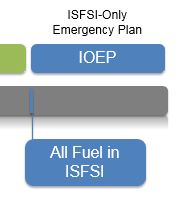 Continues to meet regulatory requirements, as previouslyexempted
Requirements similar to those required by Part 72.32(a)
No additional exemptions are required
Emergency Plan address the permanent removal of fuel from the SFP to dry cask storage
Changes to on-shift and ERO staffing
EALs for ISFSI only
12
[Speaker Notes: Staffing Changes
Reduced from normal operating conditions to levels commensurate with the need to store spent fuel

On-Shift Staffing is typically reduced to an ISFSI Shift Supervisor (ISS)

ERO typically consists of:
1. Resource Manager
In contact with ISS/Emergency Director within two (2) hours of an Alert declaration
Assists in assessing the emergency condition and coordinating resources 
Response can be accomplished remotely
2. Individual trained in radiological monitoring and assessment
Reports to ISFSI within four (4) hours of an emergency declaration for an event involving radiological consequences

EAL Changes

Eliminate EALs associated with:
SFP operation
Radiological effluents not associated with the ISFSI
Administrative controls would be established during dismantlement activities
Security conditions associated with aircraft]
Summary
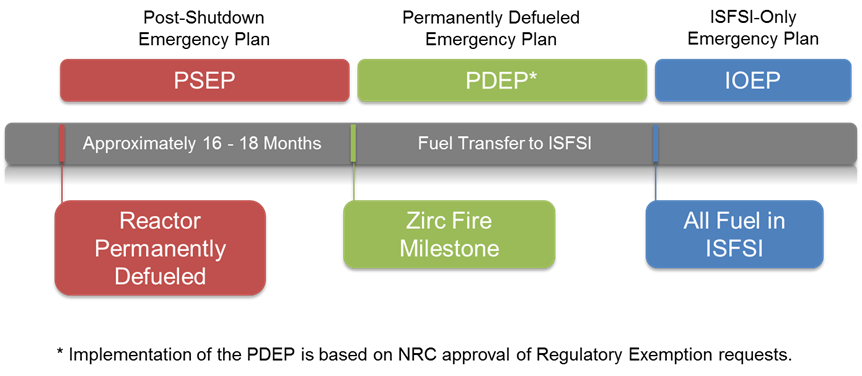 Transition Consists of:
Post-Shutdown Emergency Plan
Permanently Defueled Emergency Plan
Based on NRC-approved regulatory exemptions
ISFSI-Only Emergency Plan
13
Questions
David Daigle
Project Manager/
Emergency Preparedness Specialist
(813) 962-1800 ext. 602
ddaigle@enercon.com
14